Tamargo J
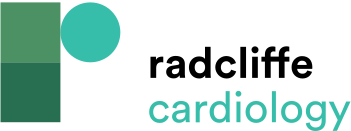 Potential Mechanisms Involved In The Cardioprotective
Citation: European Cardiology Review 2019;14(1):23-32
https://doi.org/10.15420/ecr.2018.34.2
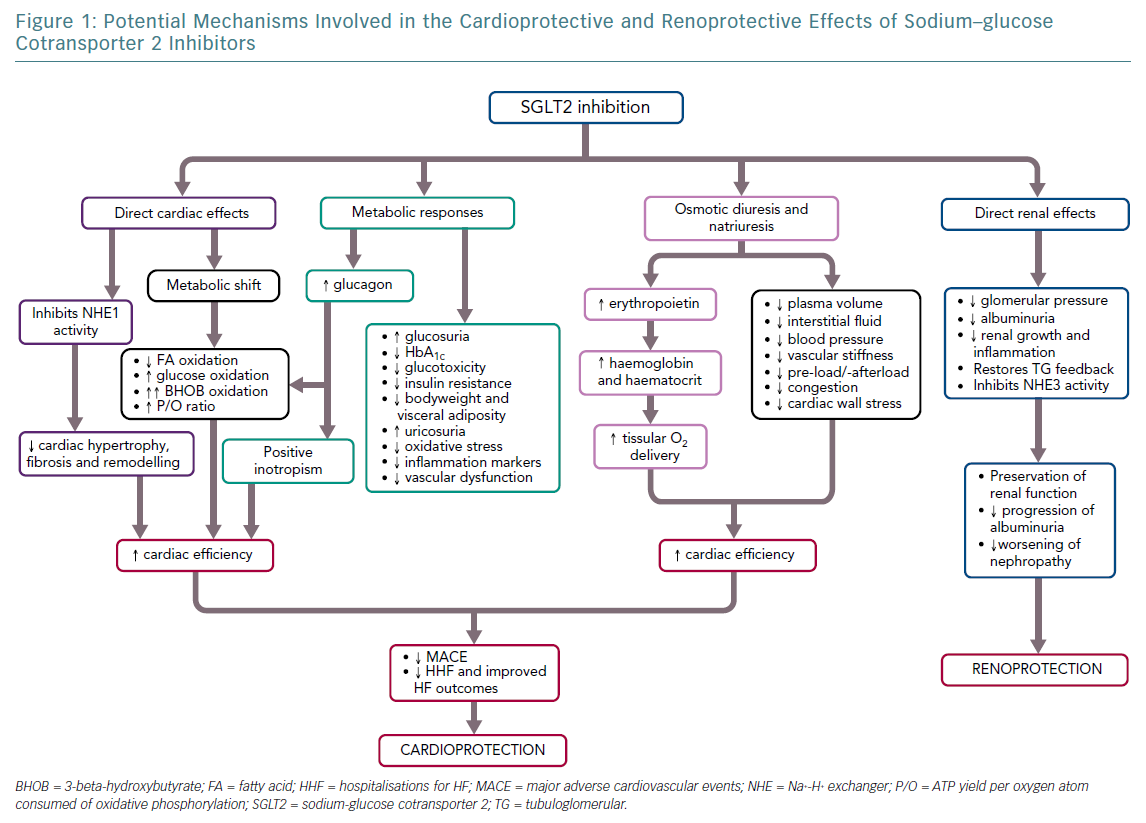